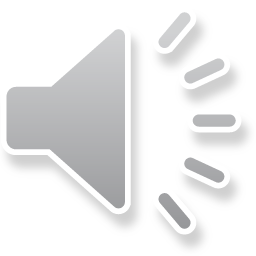 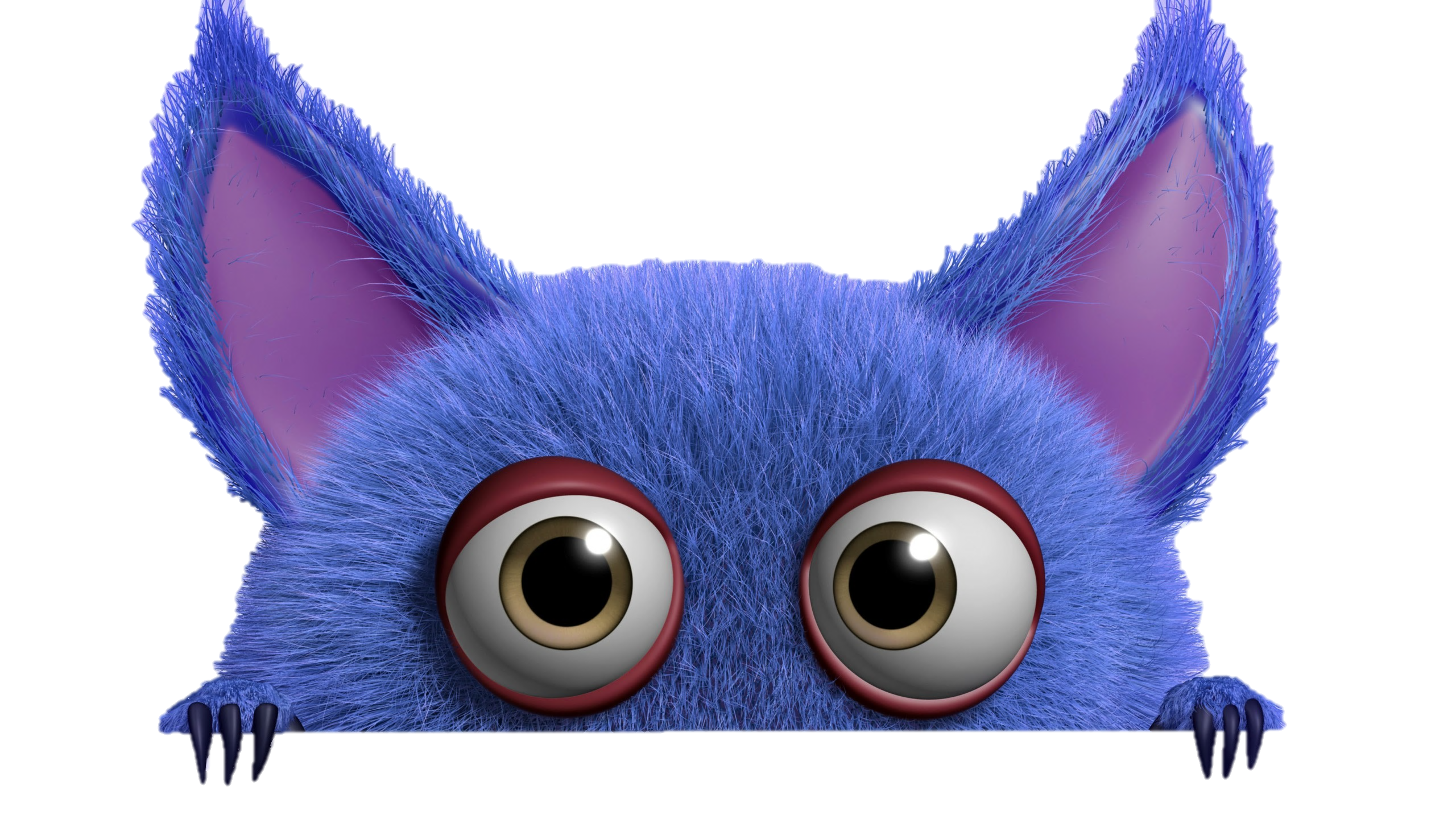 TRÒ CHƠI HỘP QUÀ BÍ MẬT
CHỊ EM THÚY KIỀU
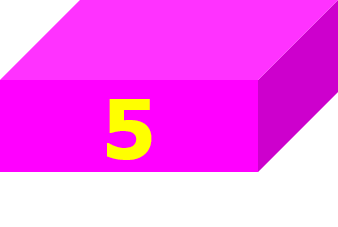 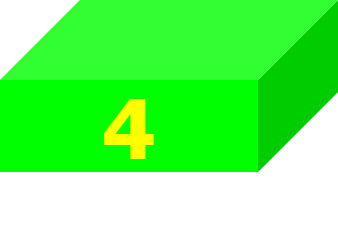 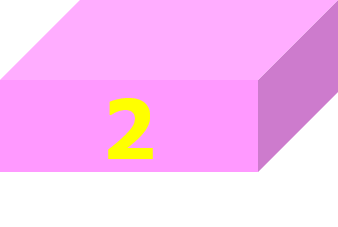 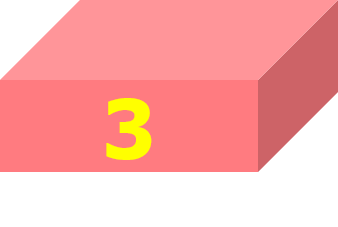 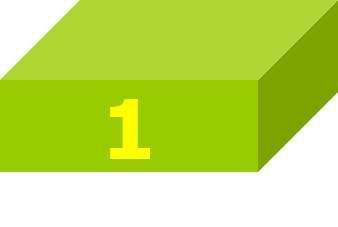 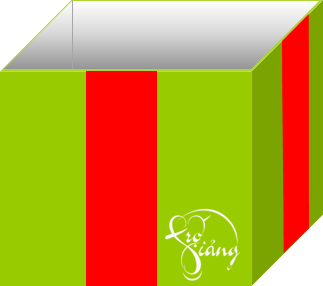 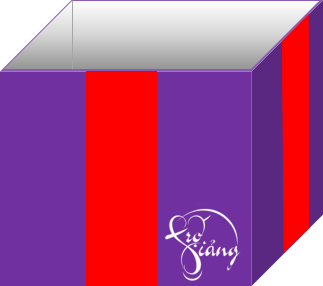 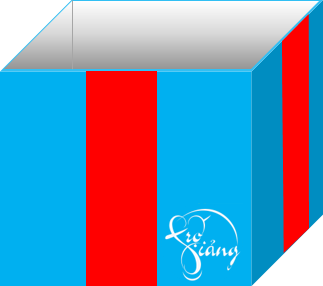 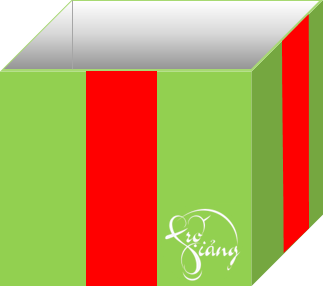 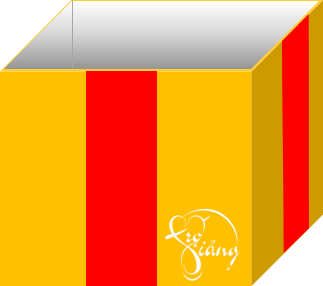 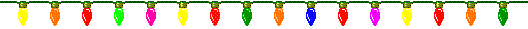 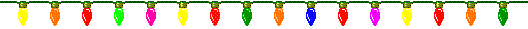 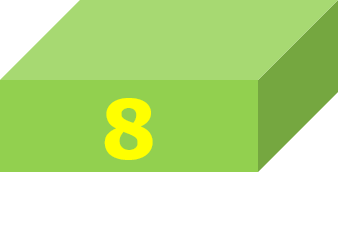 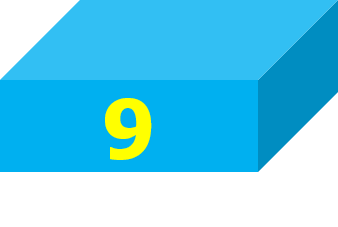 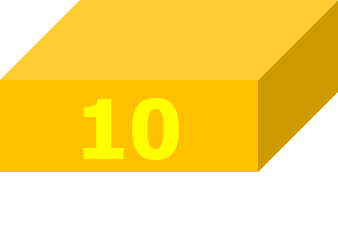 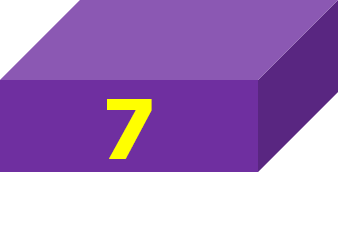 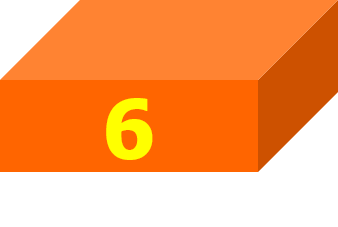 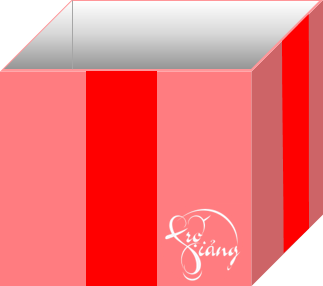 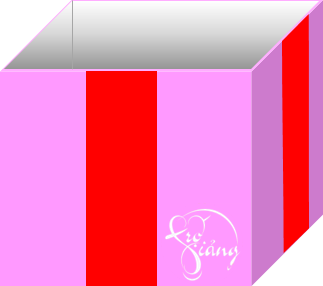 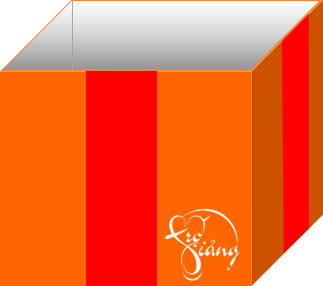 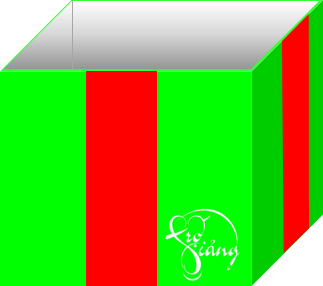 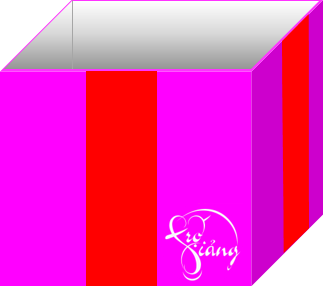 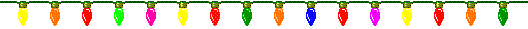 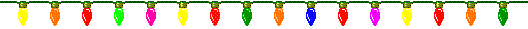 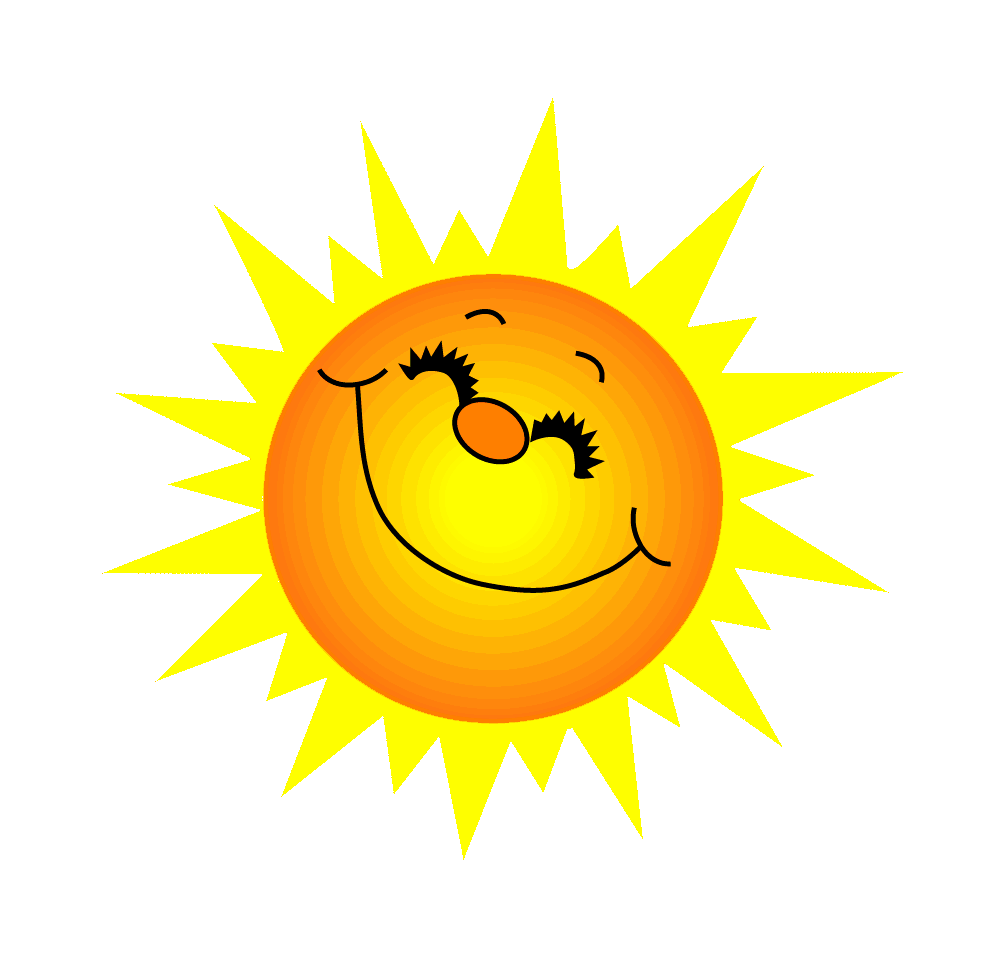 Đoạn Trích Chị em Thúy Kiều được trích trong phần nào của tác phẩm “Truyện Kiều”?
Gặp gỡ và đính ước
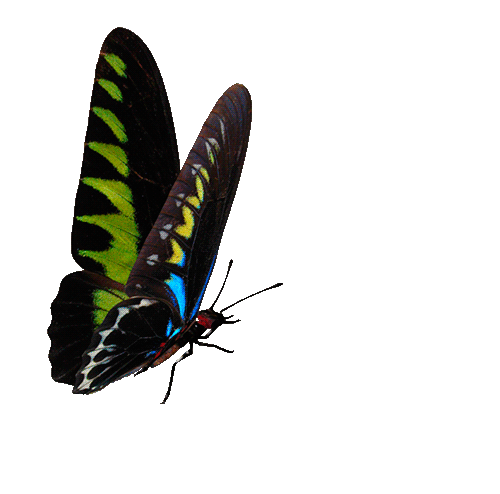 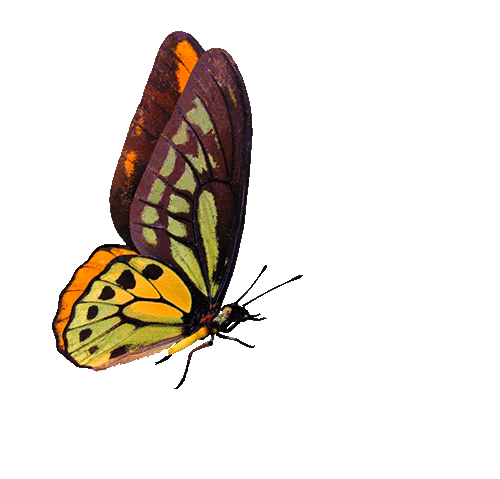 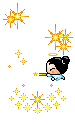 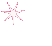 You are given 3 candies
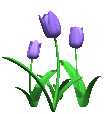 GO HOME
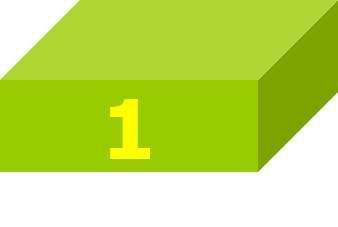 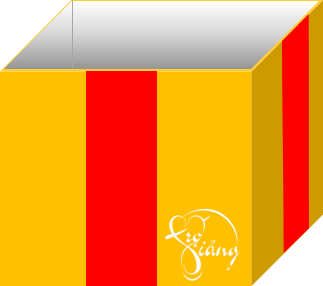 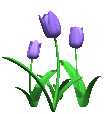 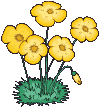 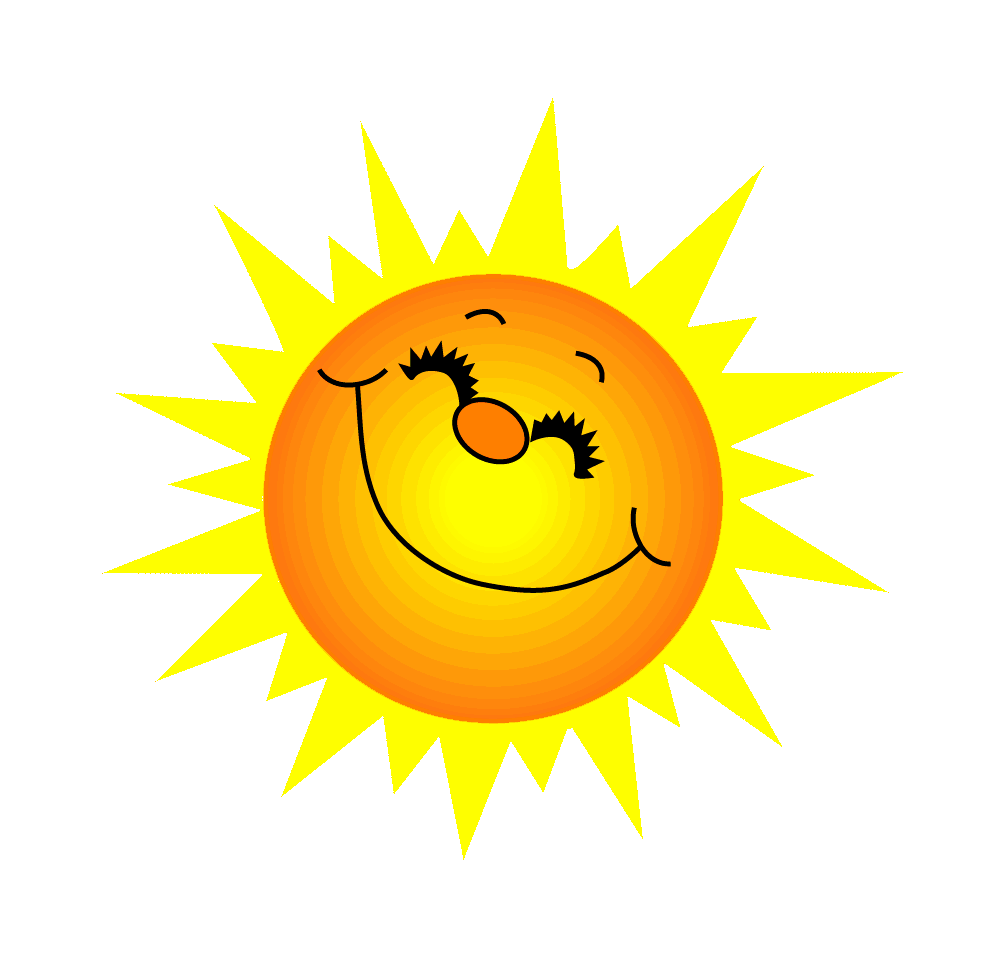 Nội dung của đoạn thơ sau là?
Đầu lòng hai ả tố nga,
Thúy Kiều là chị em là Thúy Vân
Mai cốt cách tuyết tinh thần,
Mỗi người một vẻ mười phân vẹn mười.
Vẻ đẹp chung của chị em Thuý Kiều.
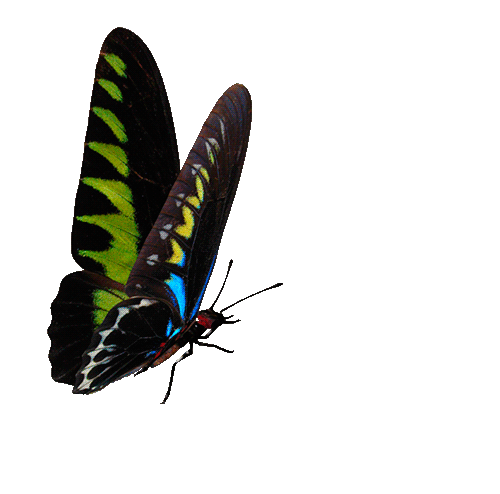 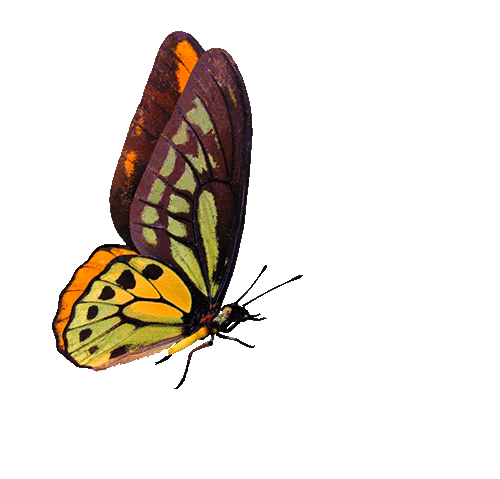 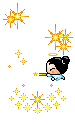 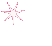 You are given 5 candies
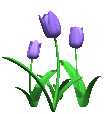 GO HOME
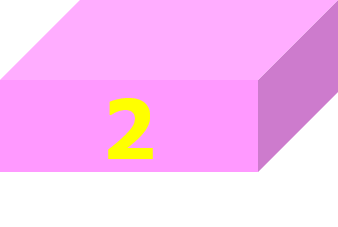 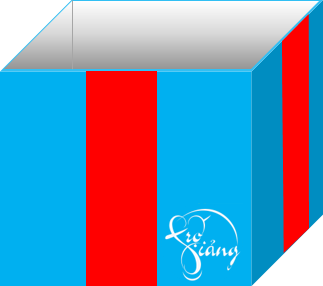 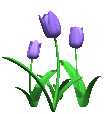 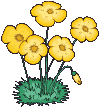 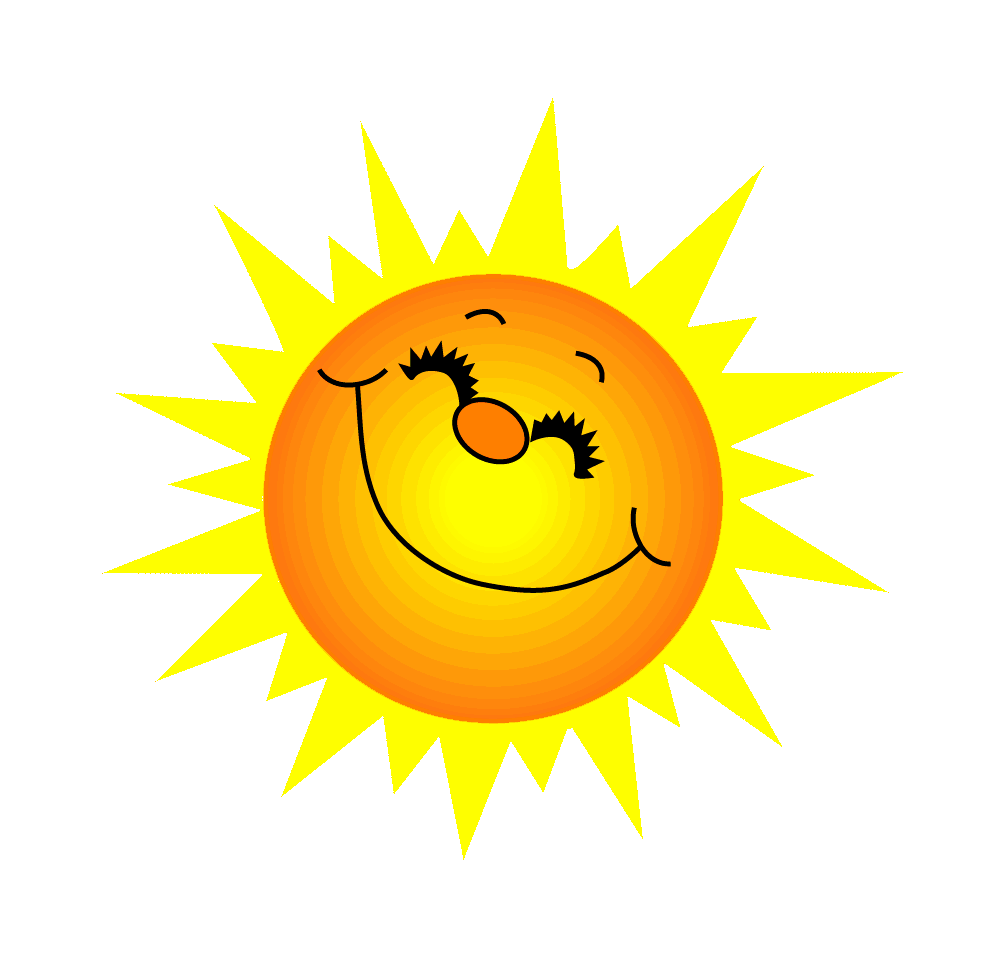 Đọc thuộc đoạn thơ gợi tả vẻ đẹp Thúy Vân
Vân xem trang trọng khác vời,
Khuôn trăng đầy đặn nét ngài nở nang.
Hoa cười ngọc thốt đoan trang,
Mây thua nước tóc tuyết nhường màu da.
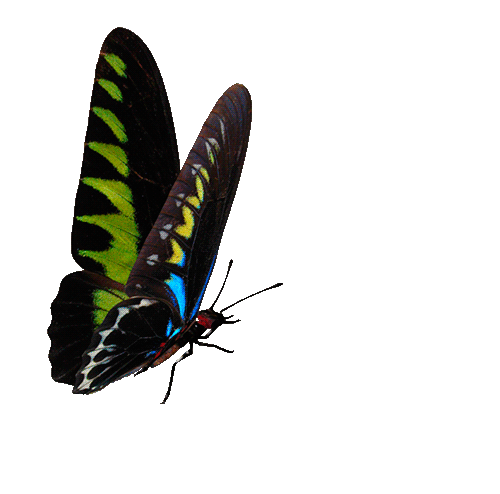 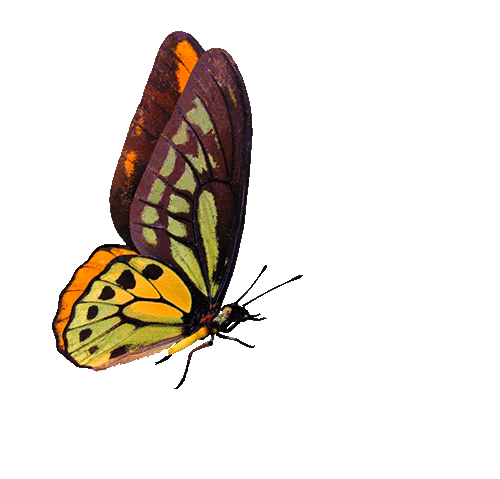 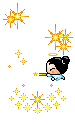 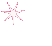 You are given 7 candies
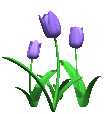 GO HOME
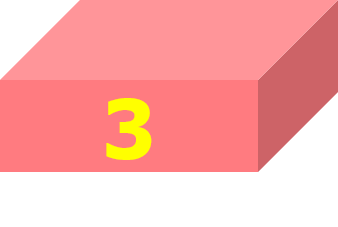 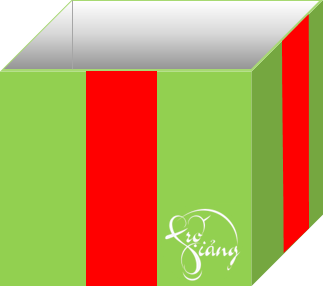 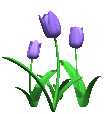 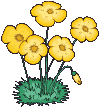 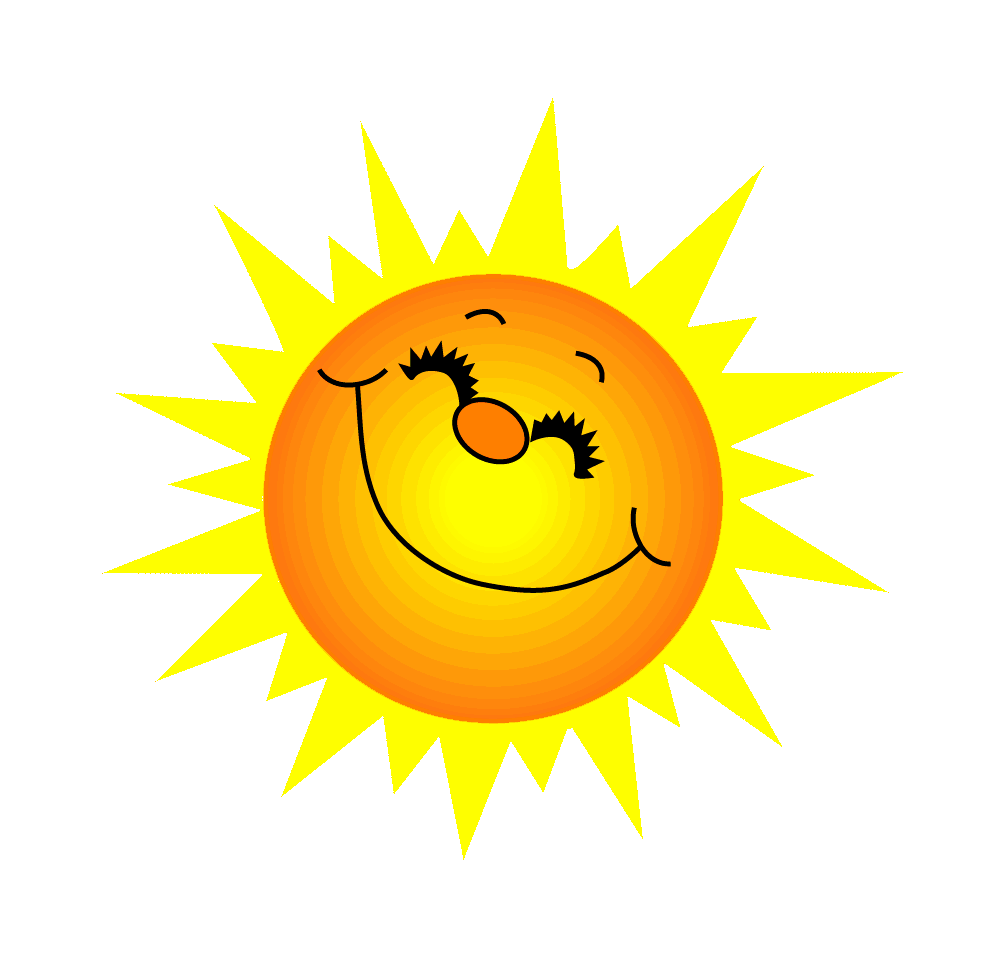 Mai cốt cách- có nghĩa là gì?
cốt cách thì thanh cao như hoa mai. Đó là một loài hoa mà sắc thì rực rỡ, hương quý phái
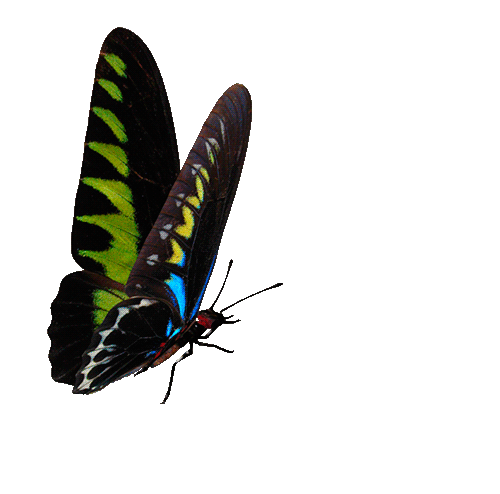 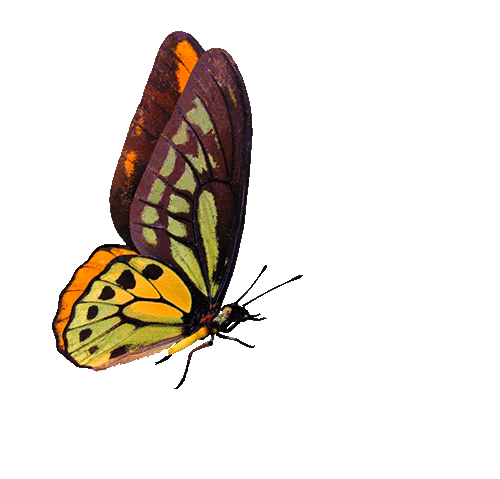 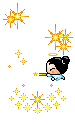 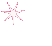 You are given 2 candies
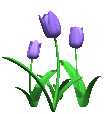 GO HOME
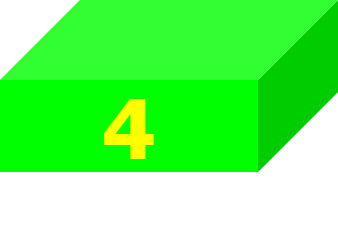 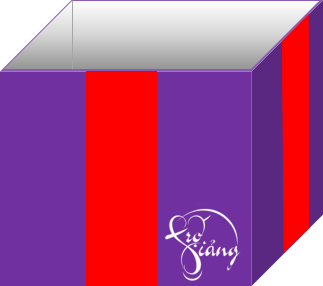 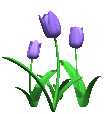 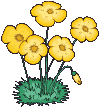 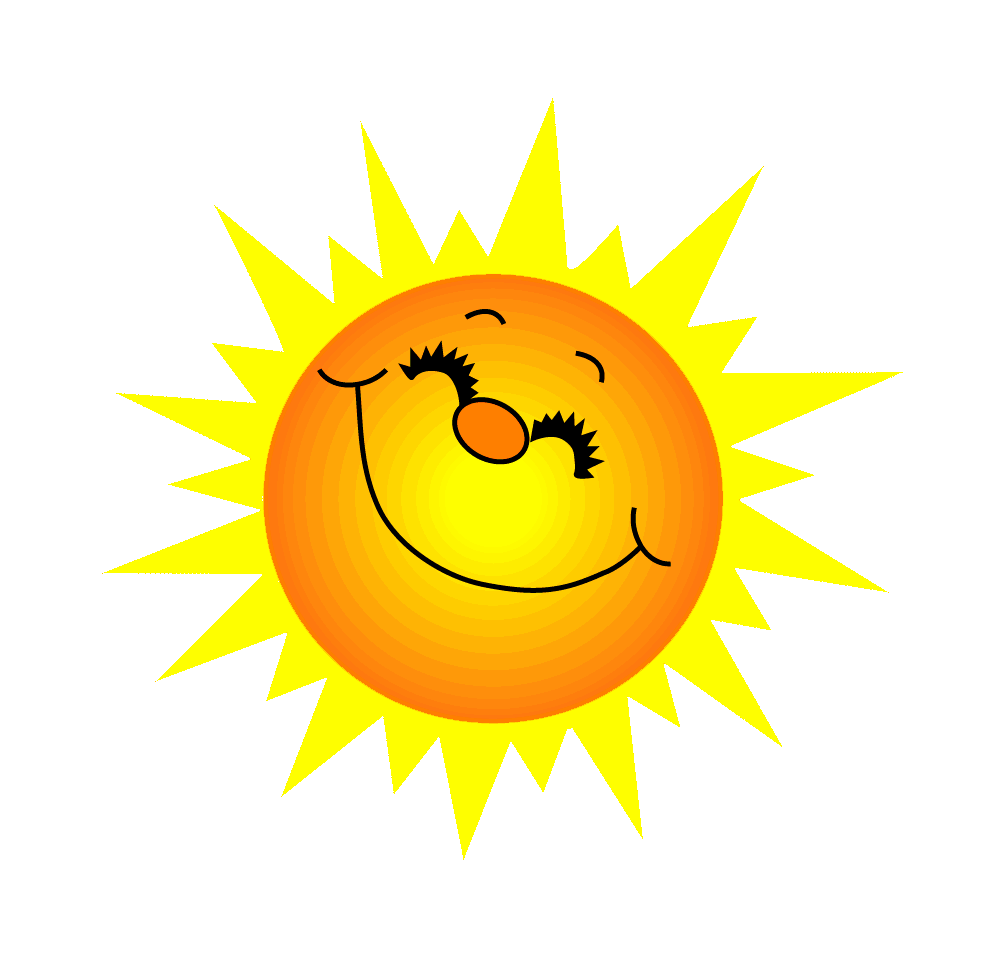 Trong đoạn trích Chị em Thúy Kiều sử dụng bút pháp gì?
Ước lệ, tượng trưng
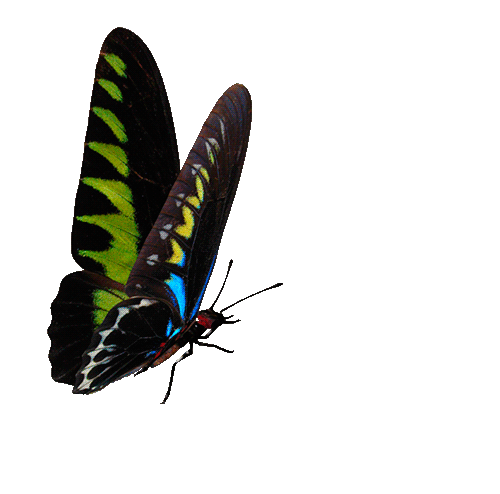 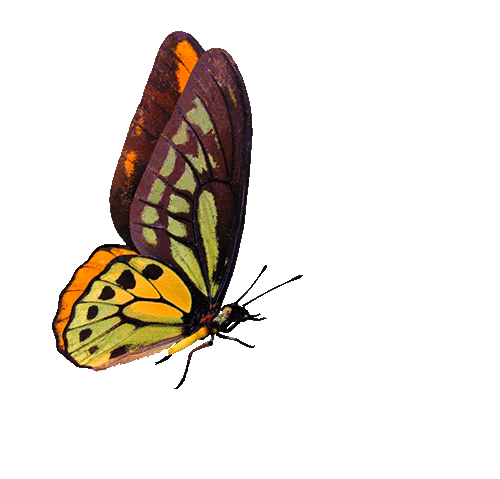 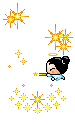 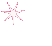 You are given 8 candies
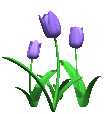 GO HOME
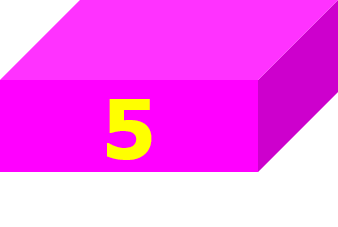 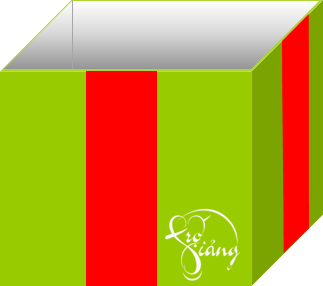 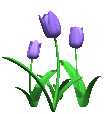 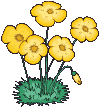 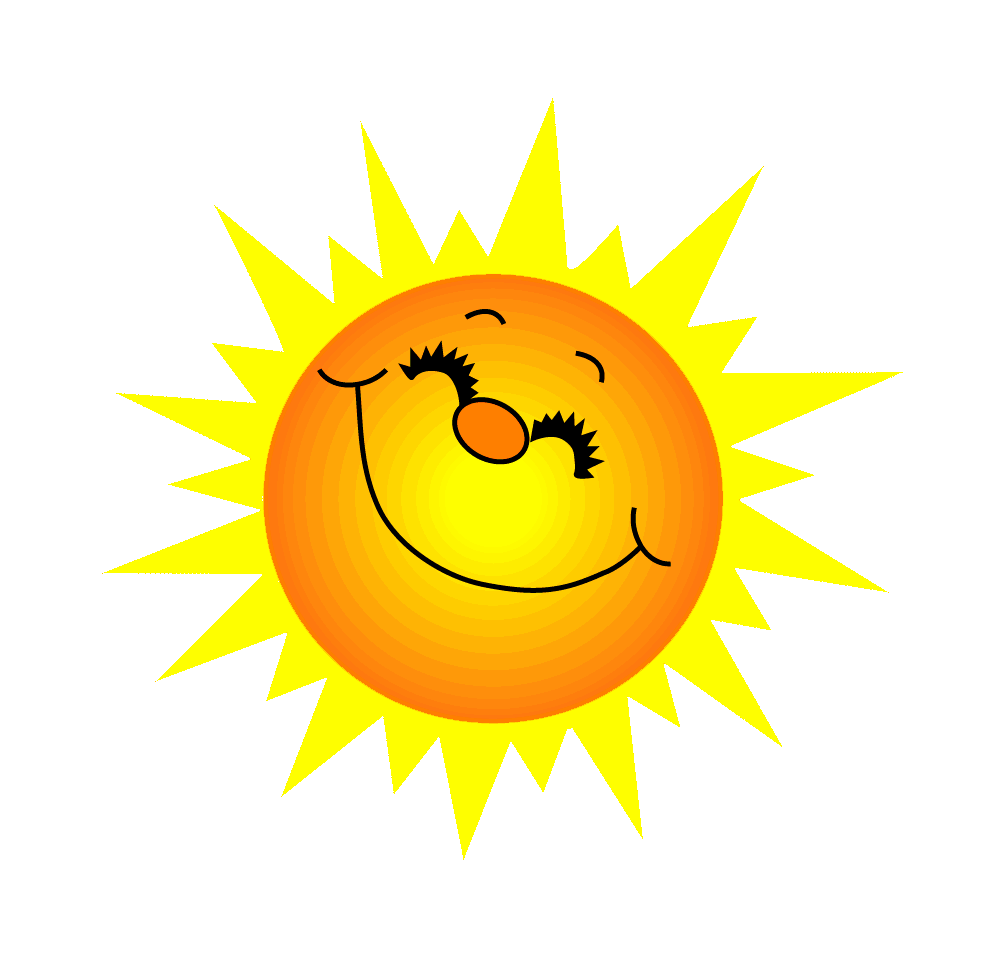 Nét ngài nở nang gợi tả vẻ đẹp gì của Thúy Vân?
Gợi tả một đôi lông mày cong, sắc nét như màu ngài.
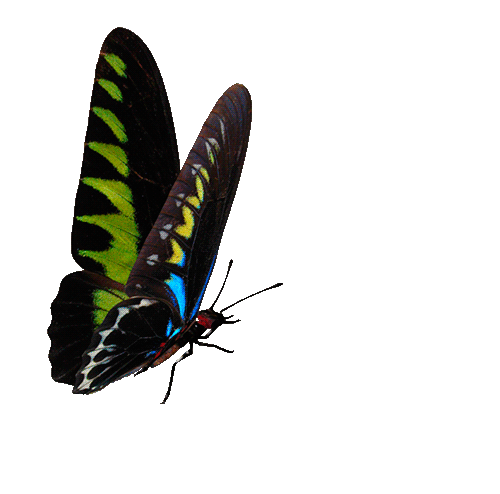 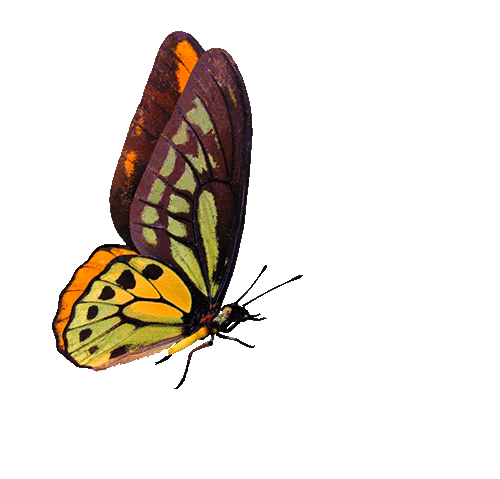 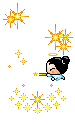 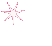 You are given 6 candies
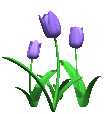 GO HOME
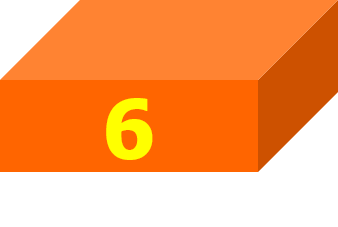 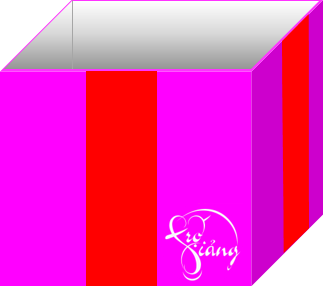 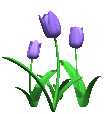 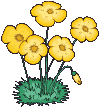 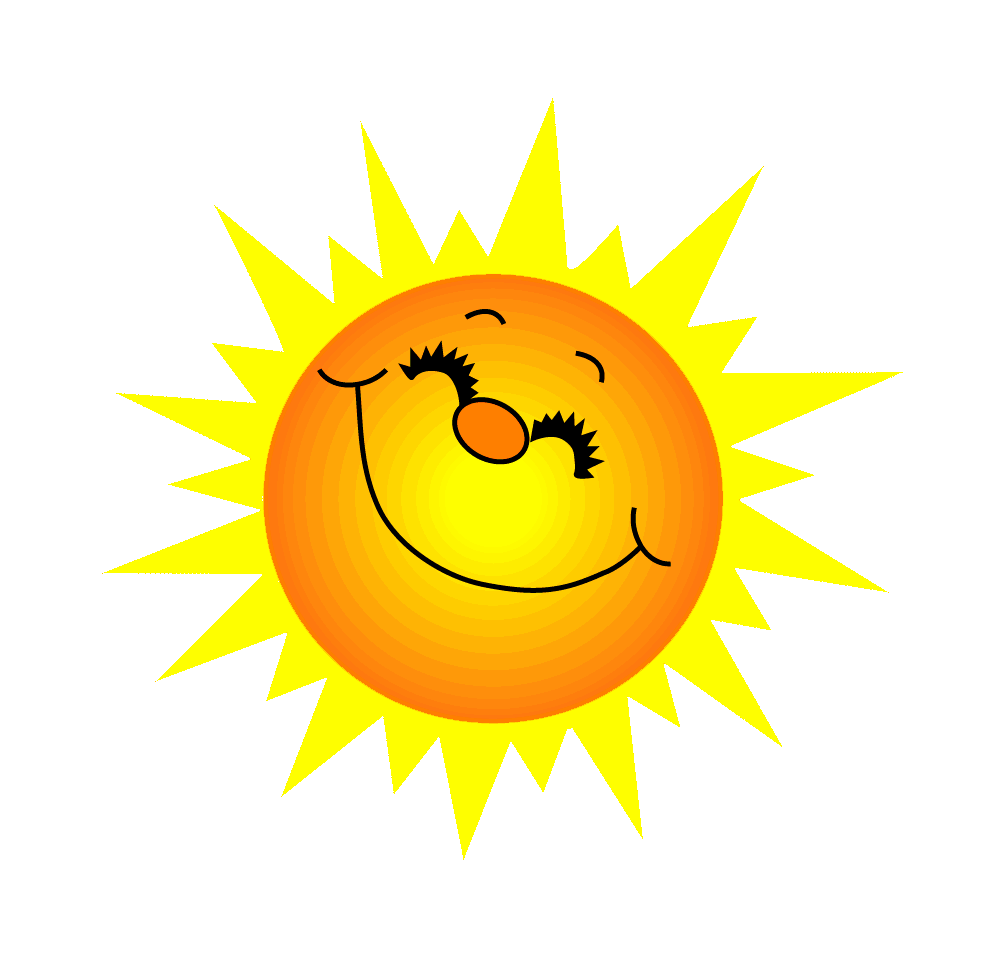 Hoa cười ngọc thốt gợi tả vẻ đẹp gì của Thúy Vân?
gợi tả khuôn miệng cười tươi  tắn như hoa nở và tiếng nói trong trẻo thốt ra từ hàm răng ngọc ngà
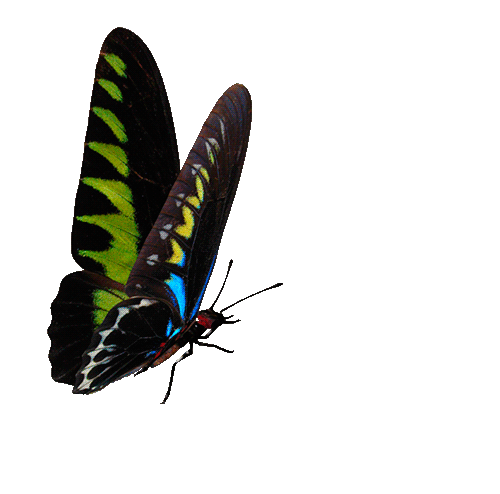 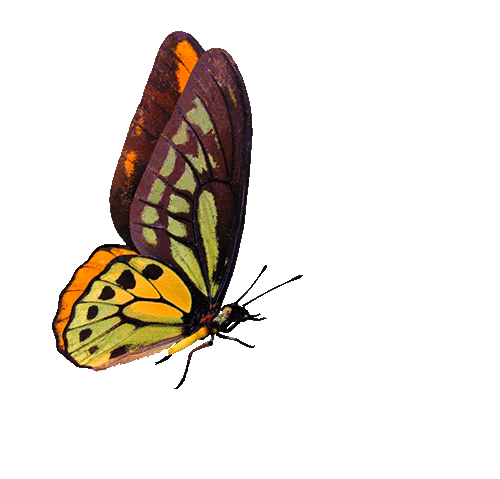 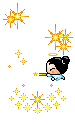 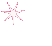 You are given 9 candies
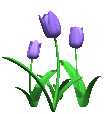 GO HOME
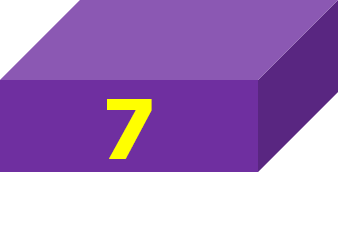 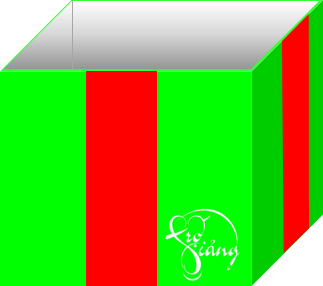 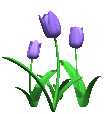 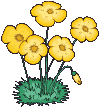 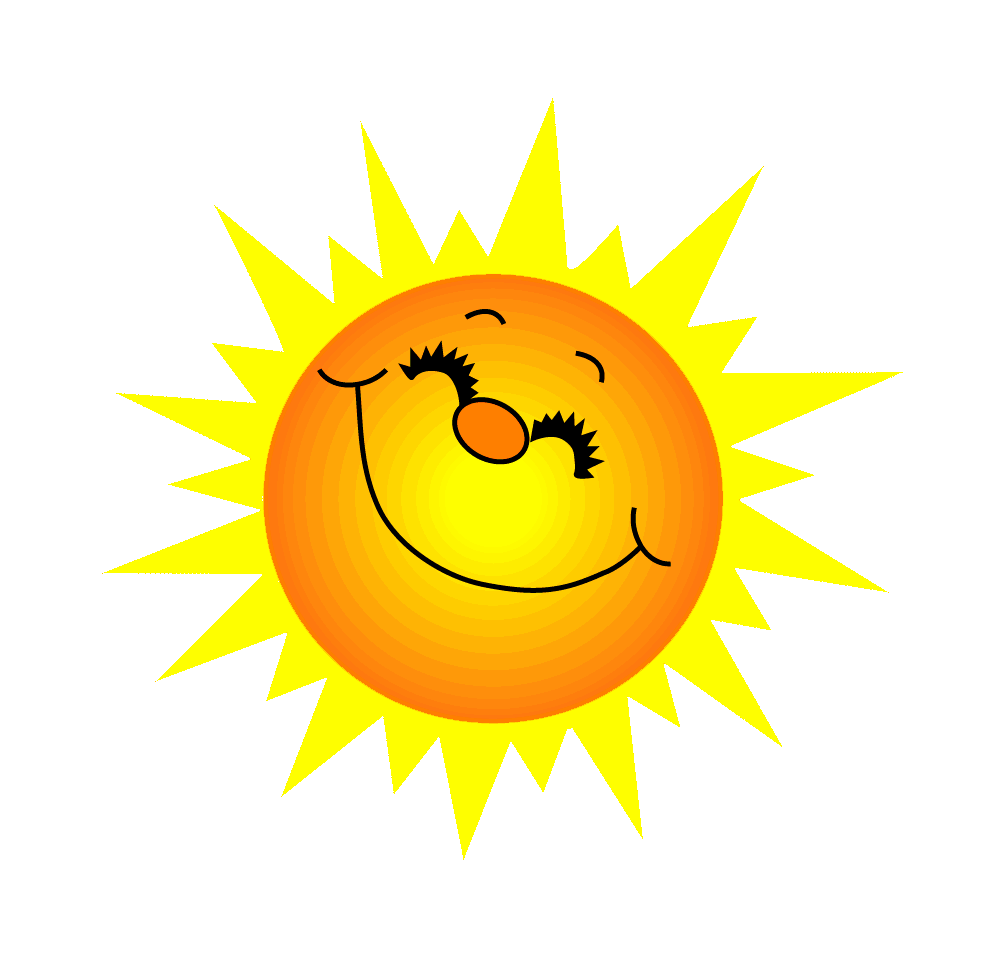 Hình ảnh “Làn thu thuỷ” gợi tả vẻ đẹp gì? của ai?
gợi lên một đôi mắt đẹp trong sáng, long lanh, tĩnh lặng như làn nước mùa thu, của Thúy Kiều
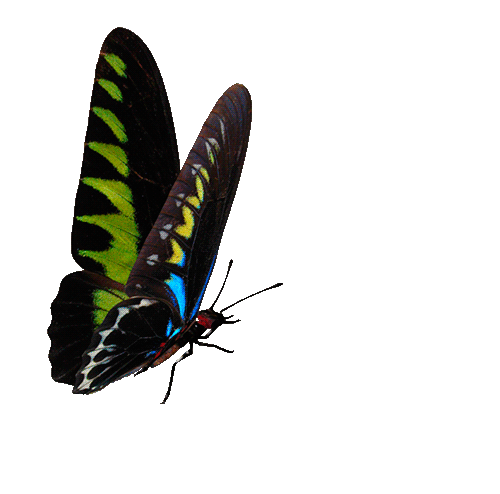 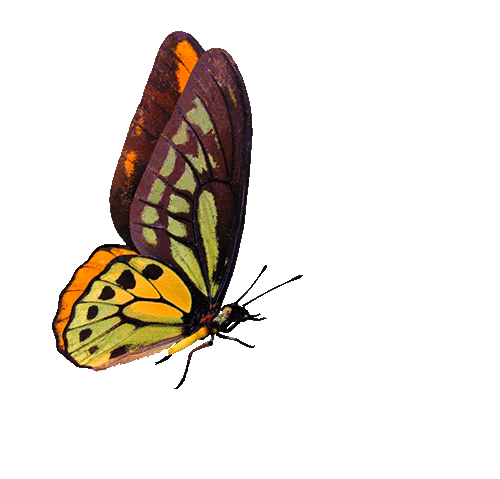 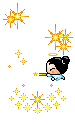 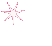 You are given 5 candies
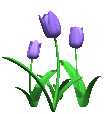 GO HOME
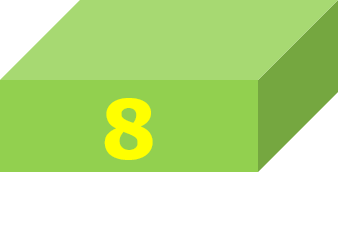 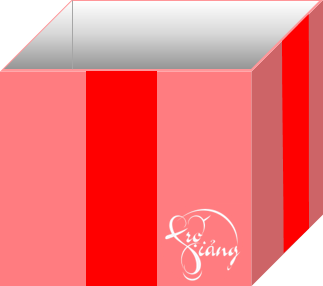 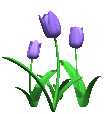 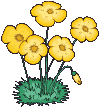 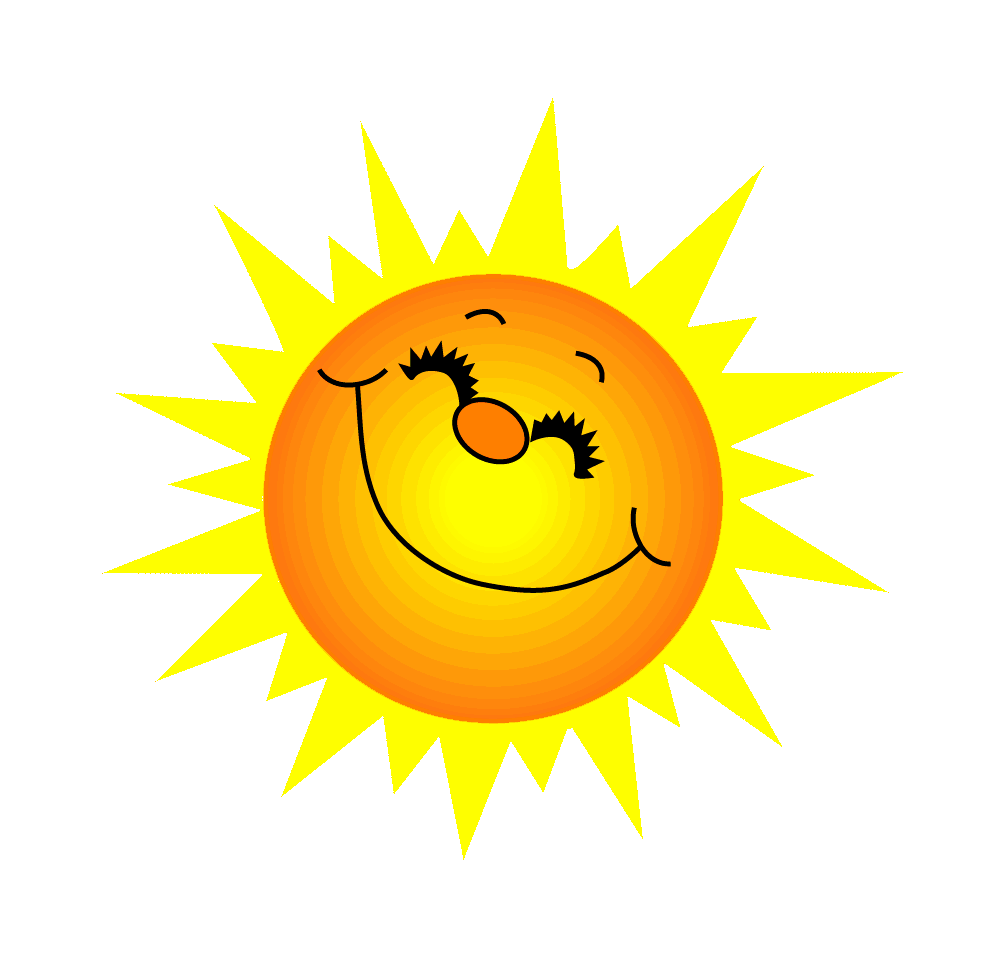 You are given 2 candies
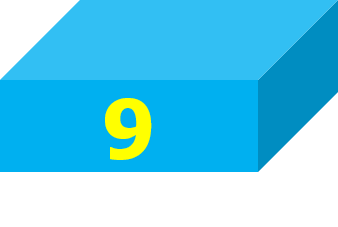 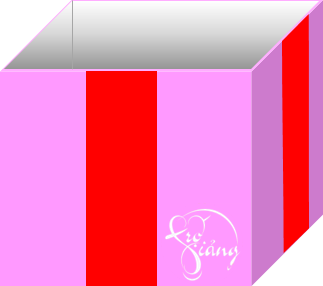 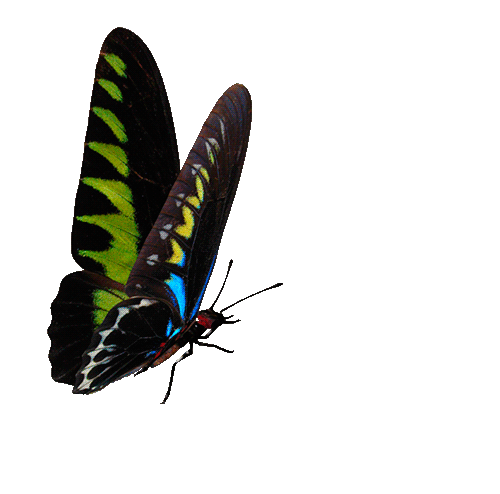 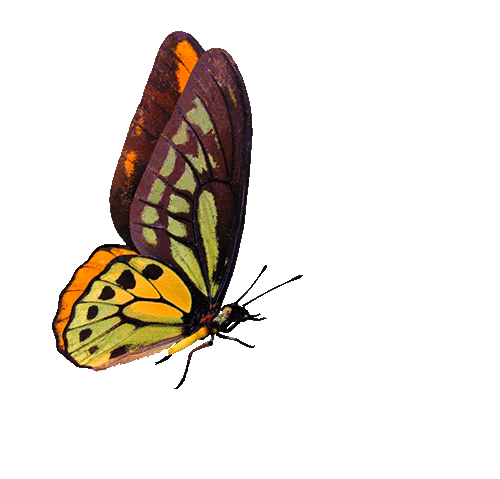 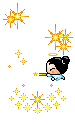 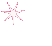 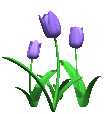 GO HOME
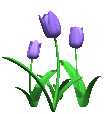 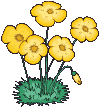 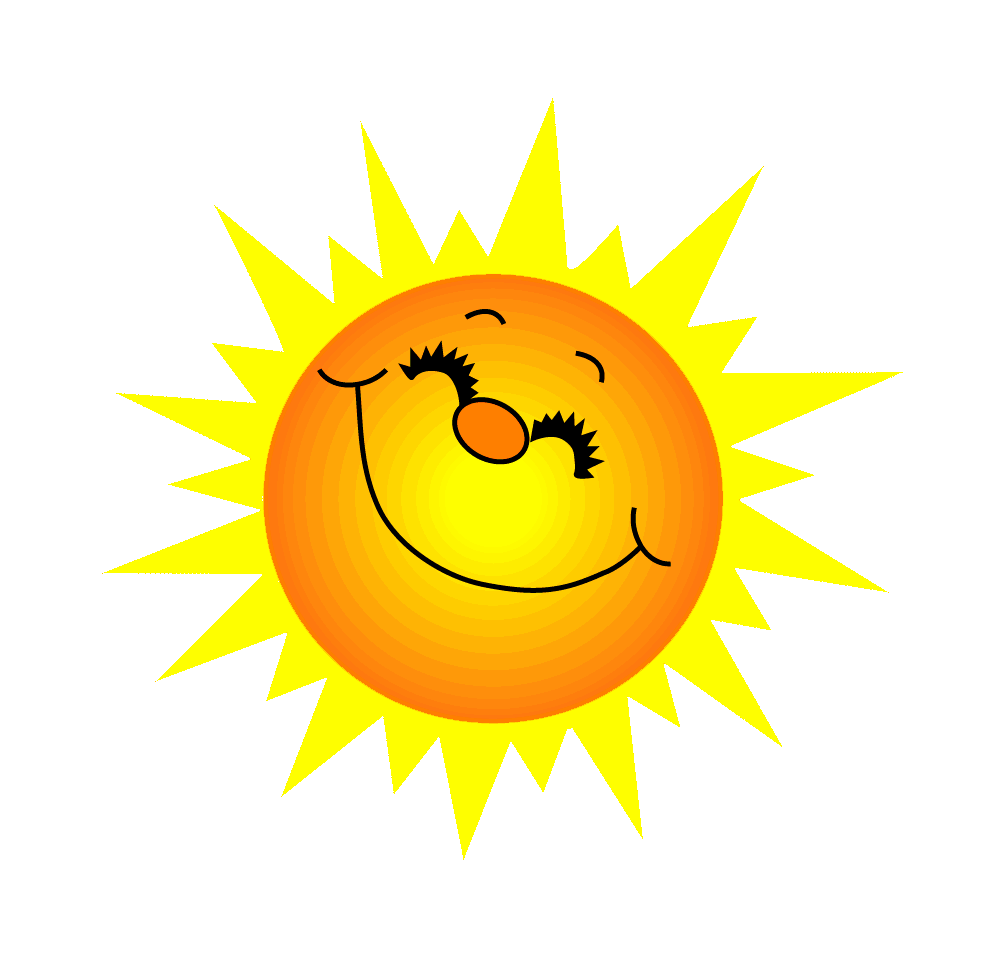 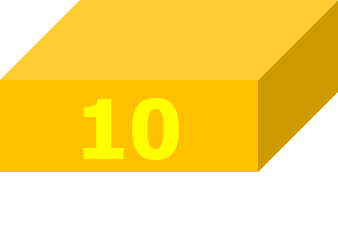 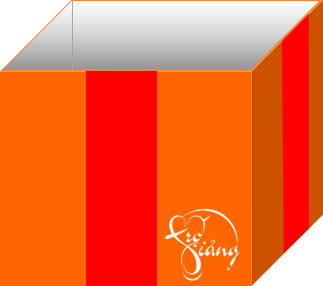 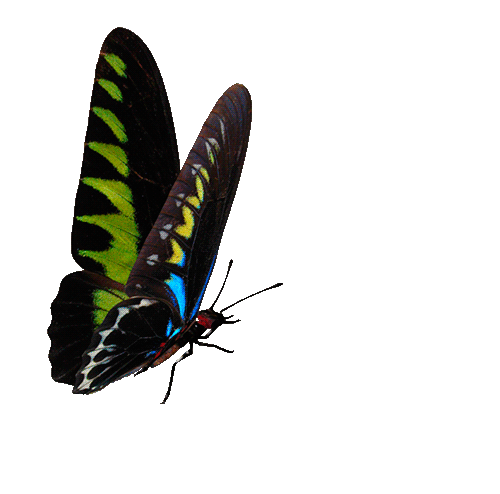 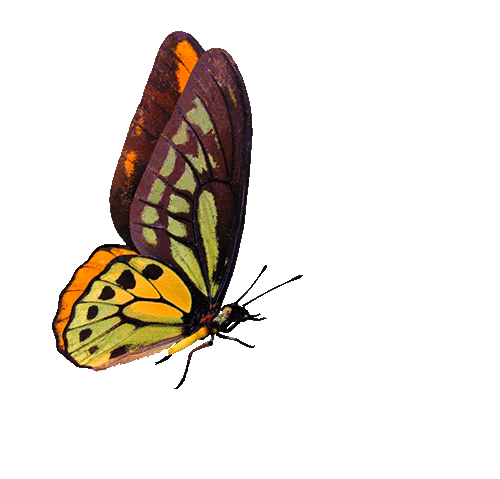 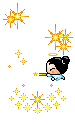 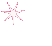 You are given 4 candies
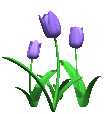 GO HOME
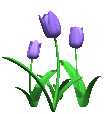 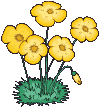